Ukončení předmětu bp1818
3 podmínky pro udělení zápočtu:
Management zlozvyku – verze 2
Management zlozvyku – zhodnocení
Závěrečný test v ISu
1) Management zlozvyku – verze 2
Dolaďte plán a začněte pracovat na boji se svým zlozvykem
V průběhu semestru odevzdejte 2. verzi managementu zlozvyku (do příslušné podsložky v odevzdávárně)
Odevzdání je na vás – můžete odevzdat přepracovaný plán, anebo aktuální stav
Mělo by být jasné, v jaké jste fázi
Pokud máte individuální dotaz nebo téma, uveďte je do dokumentu
Na úkol dostanete během několika dní individuální zpětnou vazbu
Nejpozději do neděle, 16.5.2021
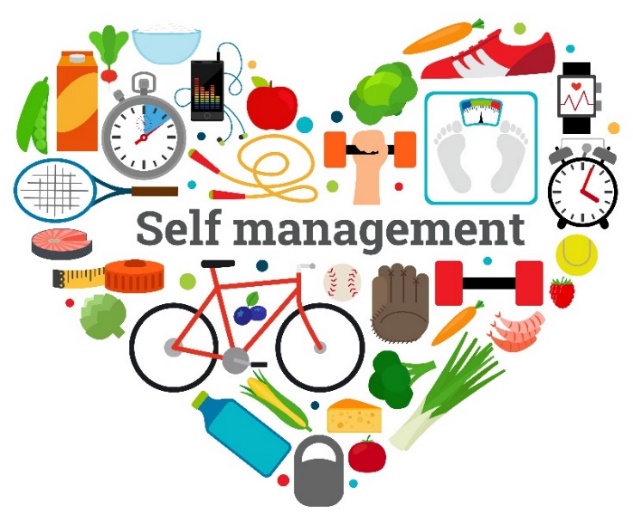 2) Management zlozvyku – zhodnocení
Zpracujte 1-2 slide (ideálně PowerPoint) o Vašem boji se zlozvykem
Buď krátce shrňte celý zlozvyk, anebo se zaměřte se na cíle a jejich zhodnocení, určitý aspekt, využití psychologických principů, …
Alespoň krátce zhodnoťte boj se zlozvykem – přínos anebo naopak neužitečnost, co jste si z něj (ne)odnesli aj.
Uveďte délku boje se zlozvykem
Info by mělo být srozumitelné ostatním kolegům – ze slidů od všech studentů následně vznikne jedna prezentace
Cílem prezentace je ukázat různé typy zlozvyků a práce s nimi, funkční i nefunkční metody – zkrátka celkový souhrn Vaší semestrální práce 
Vaše slide v případě potřeby drobně upravím (např. sjednocení velikosti písma), ale do obsahu nebudu zasahovat
Odevzdejte práci do příslušné podsložky v odevzdávárně
Nejpozději do neděle, 16.5.2021
3) Závěrečný test v ISu
Test a hodnocení
20 uzavřených otázek (několik možností, popř. jiný uzavřený typ, př. vyklápěcí „ano/ne“)
1 či více odpovědí správných, nutné zodpovědět celou otázku dobře
Max. 20 bodů, pro z nutné dosáhnout 14 b. (70 %)
3) Závěrečný test v ISu
Ukázky ze starého testu – stejný typ ot.
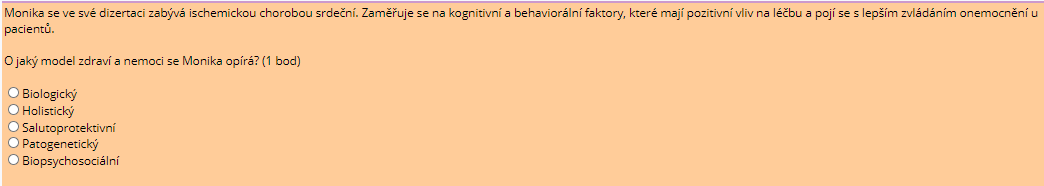 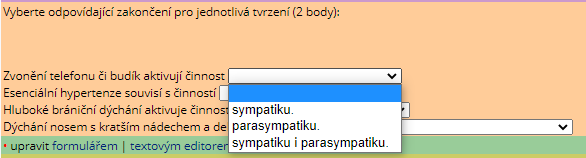 3) Závěrečný test v ISu
Obsah
Témata, která jsme probírali na hodinách (1-7) + materiály (8-11): 
Syndrom vyhoření (a, b)
Relaxace a imaginace
Sociální opora
Psychologie sportu v kostce
Další témata, která nebudou v testu
Osobnost a zdraví
Osobnost a sport
Internet of Things
Nezdravý životní styl – kouření
Dále: vigilanční coping (3c), disociativní poruchy, témata s hvězdičkou (*)
Pokud by Vám cokoli nebylo jasného, napište, prosím, e-mail, ať neřešíme nejasnosti „s křížkem po funuse“ 
3) Závěrečný test v ISu
Termíny?
„Házejte návrhy do konce hodiny“ → v ISu budou vypsané termíny
Individuálně pořešíme přes mail